Oyun Motoru Bileşenleri
Anıl Konaç
Fizik Motoru
Objelerin hareketlerinin gerçekçi simülasyonu
Gerçek zamanlı sonuç üretiyor.
Bileşenleri:
Katı cisim dinamiği (Rigid body dynamics)
Çarpışma tespiti (Collision Detection)
Esnek cisim dinamiği (Soft body dynamics)
Akışkan Dinamiği (Fluid dynamics)
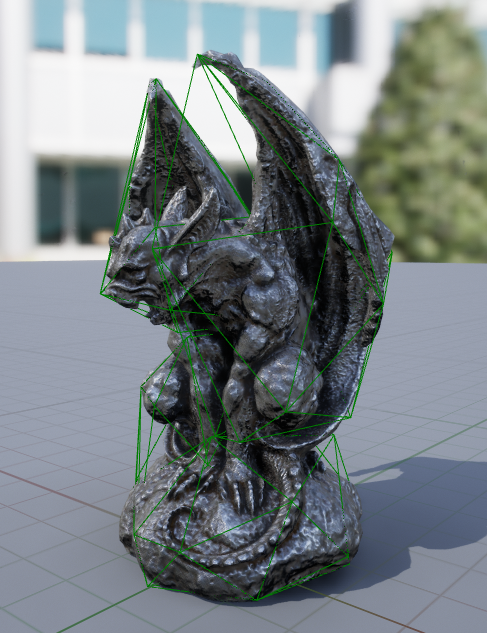 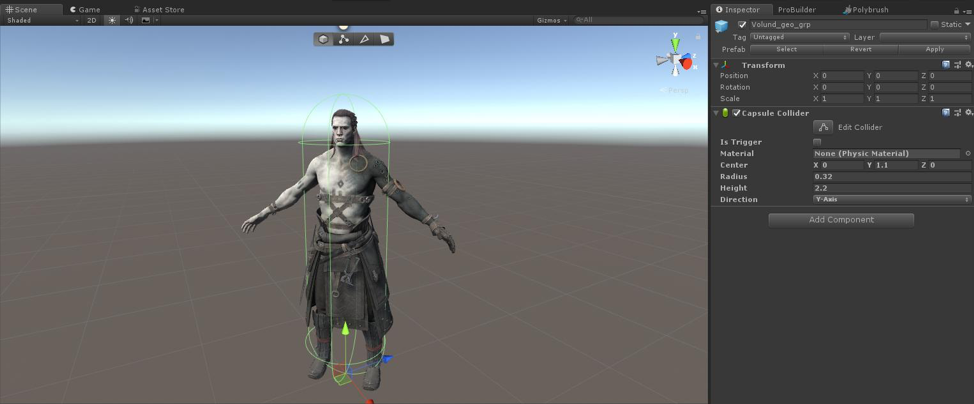 Fizik motoruÇarpışma tespiti
Oyundaki objelere daha basit bir şekil eklenir.
Bu şekil “collision geometry”, “Collision Hull” ya da “Collider” olarak çağrılır.
Kutu
Küre
Kapsül
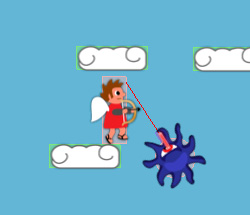 Fizik MotoruKatı Cisim Dinamiği
Fizik MotoruEsnek cisim dinamiği ve akışkan dinamiği
Animasyon Sistemi
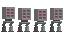 Sprite Animasyonu (2D)


Key frame (2D ve 3D):
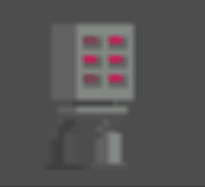 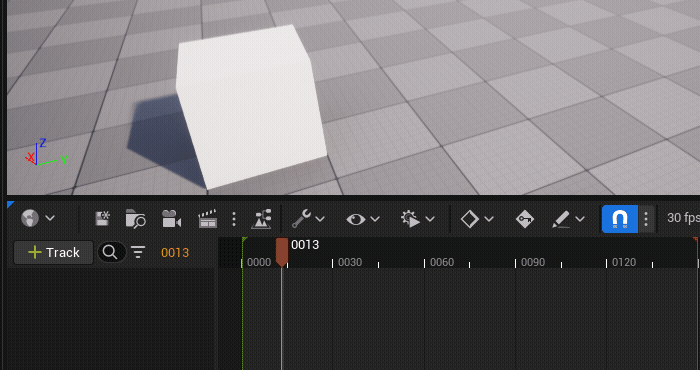 Animasyon Sistemi
İskelet animasyonu
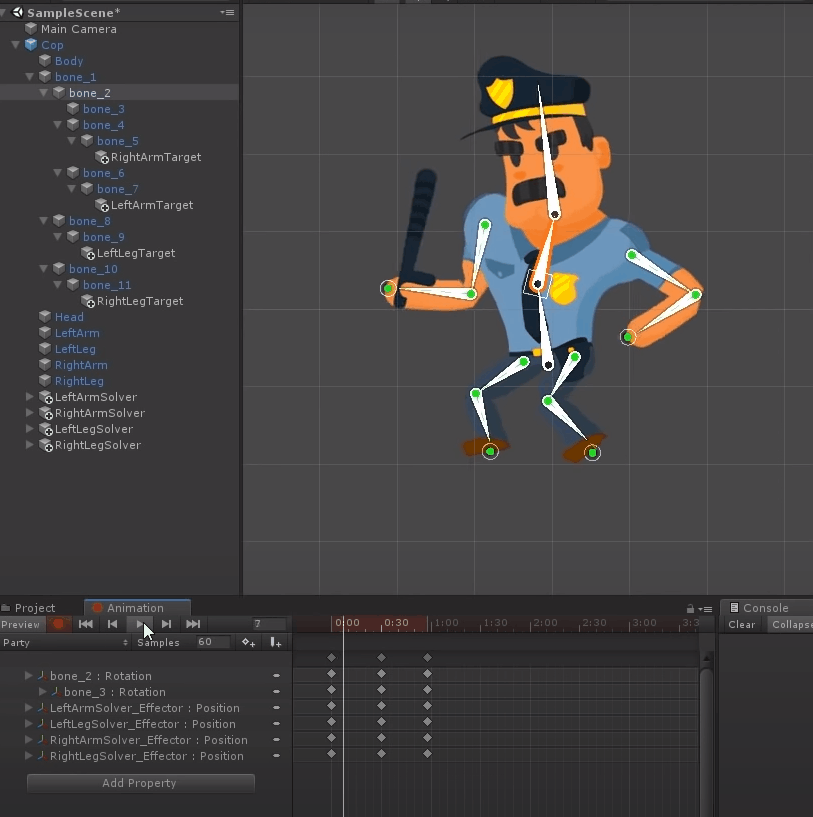 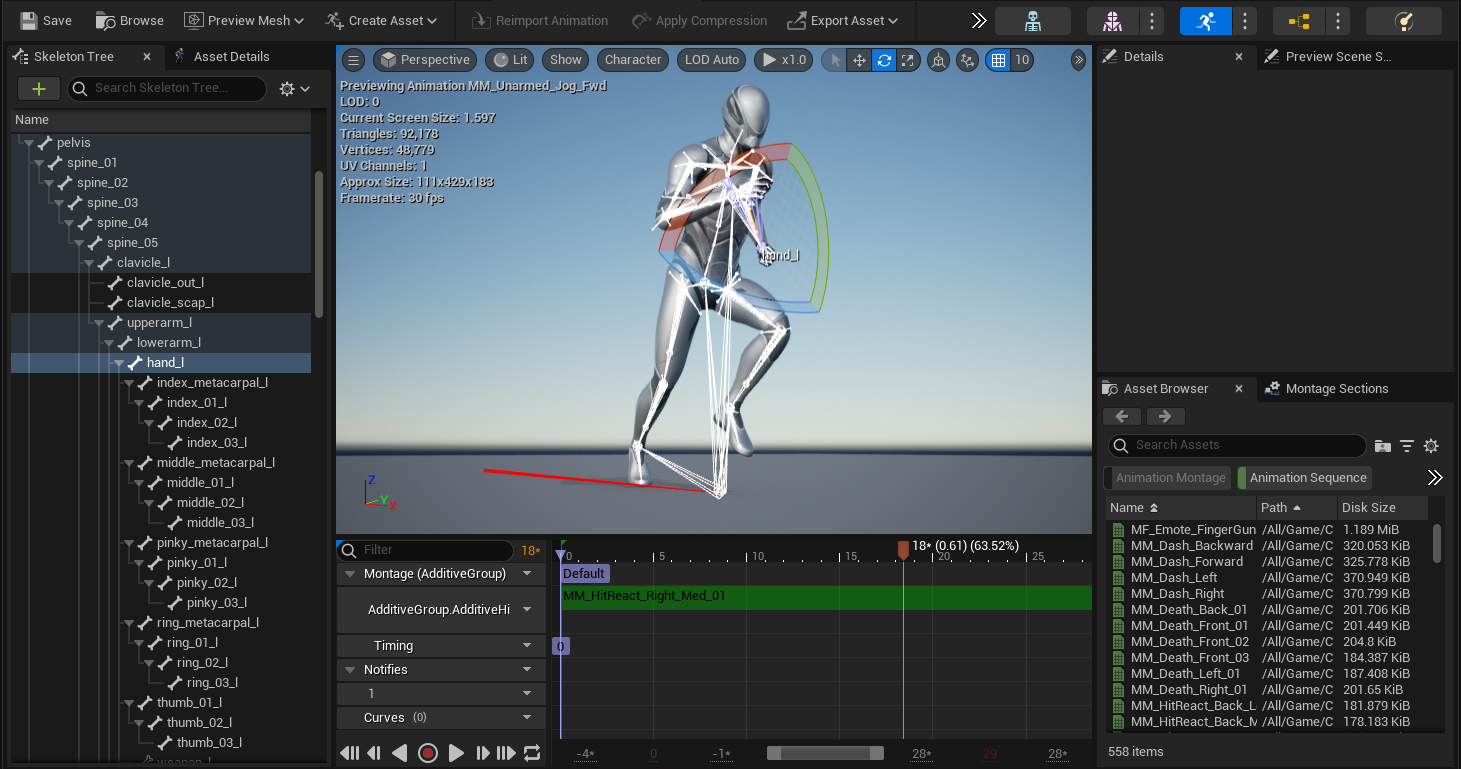 Animasyon Sistemi
State Machine
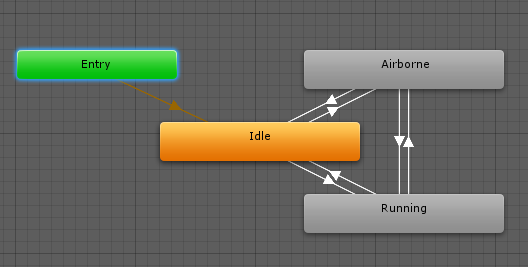 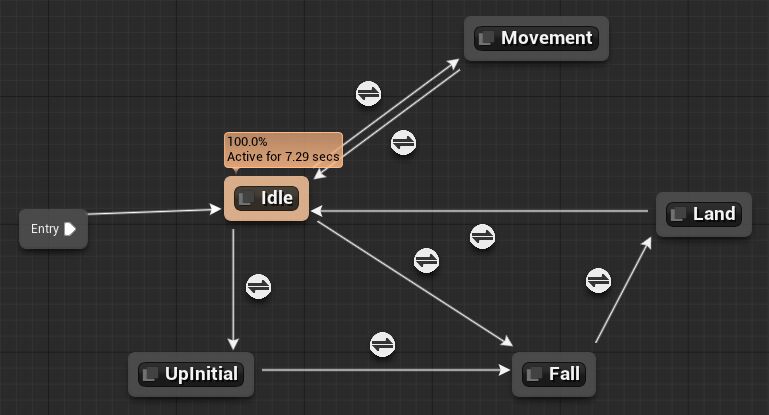 Animasyon Sistemi
Blending